Markov Chain-Based Prediction of Salzburg’s Land Use Evolution
Yueyi Chen
5.5.2025
Background
Urbanization 
agricultural transformation
infrastructure growth
Question and Objective
How can we accurately model 
                                 &                     
                predict land use change in Salzburg?
Study Area and Data
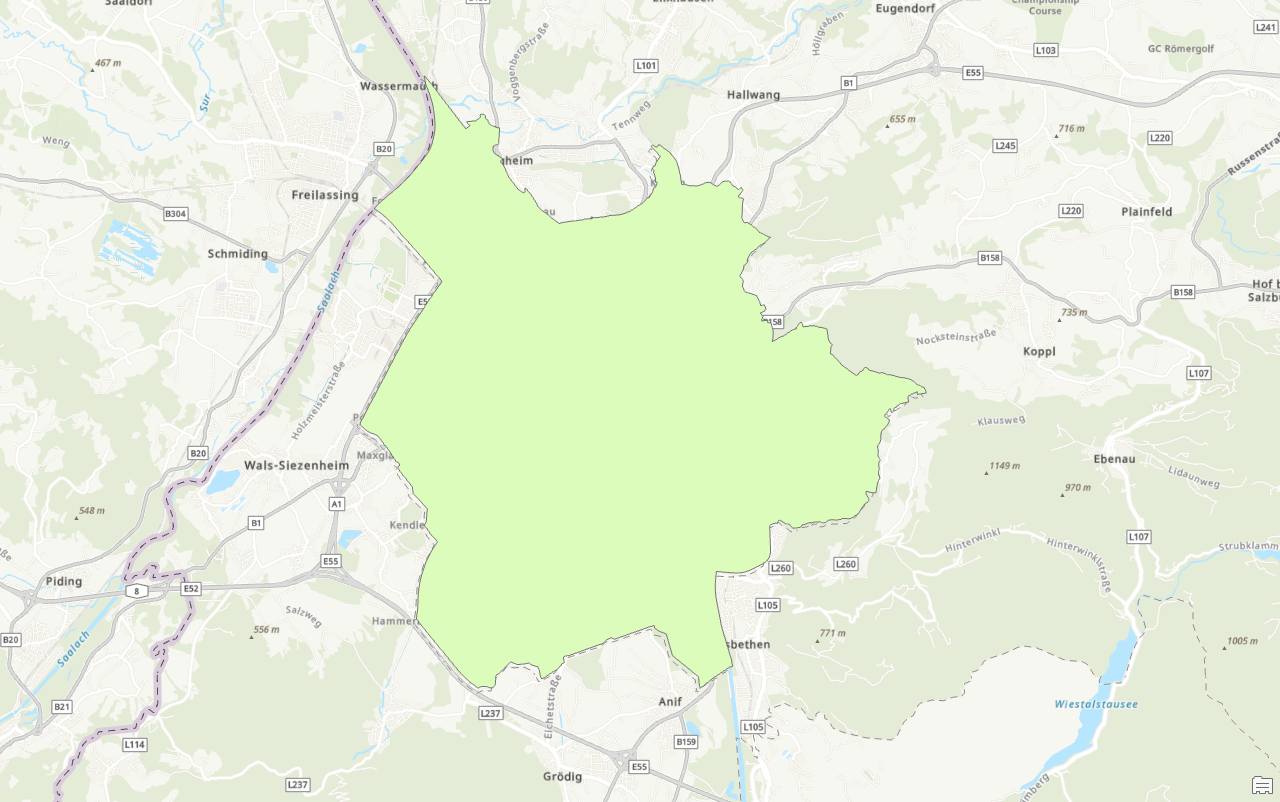 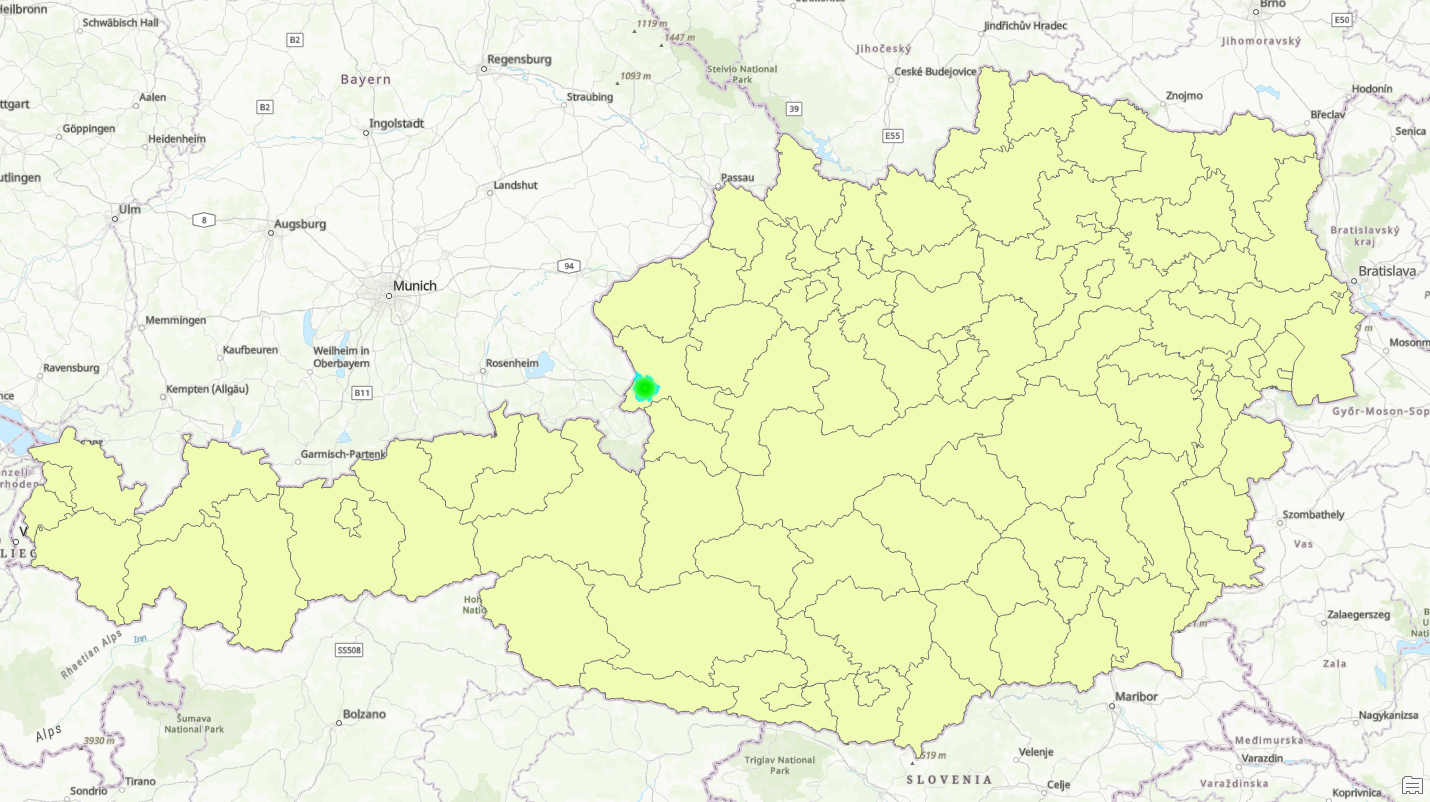 Salzburg
Land Use Classification
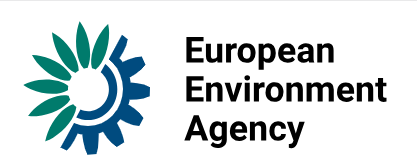 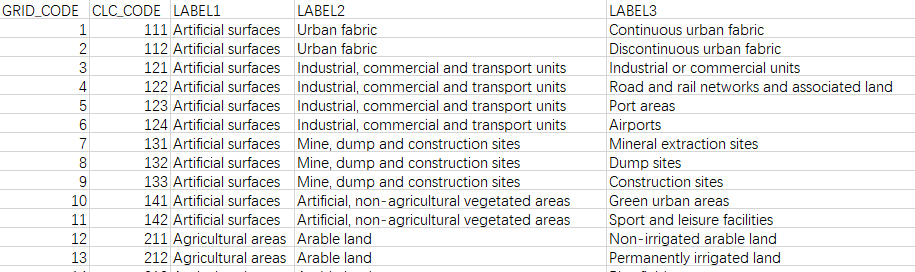 Driving Factors
City center
Stochasticity
Road
Slope
compactness
GAMA
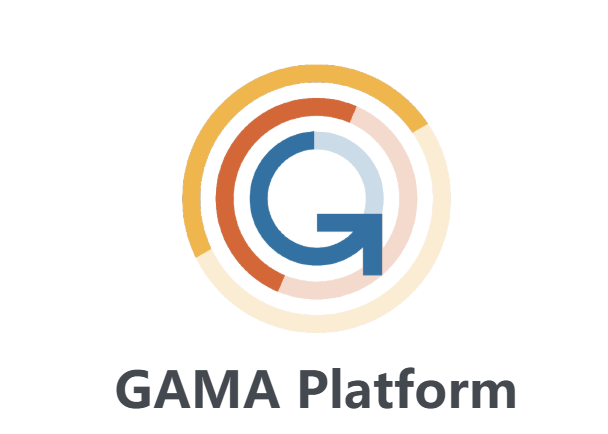 Modeling Process
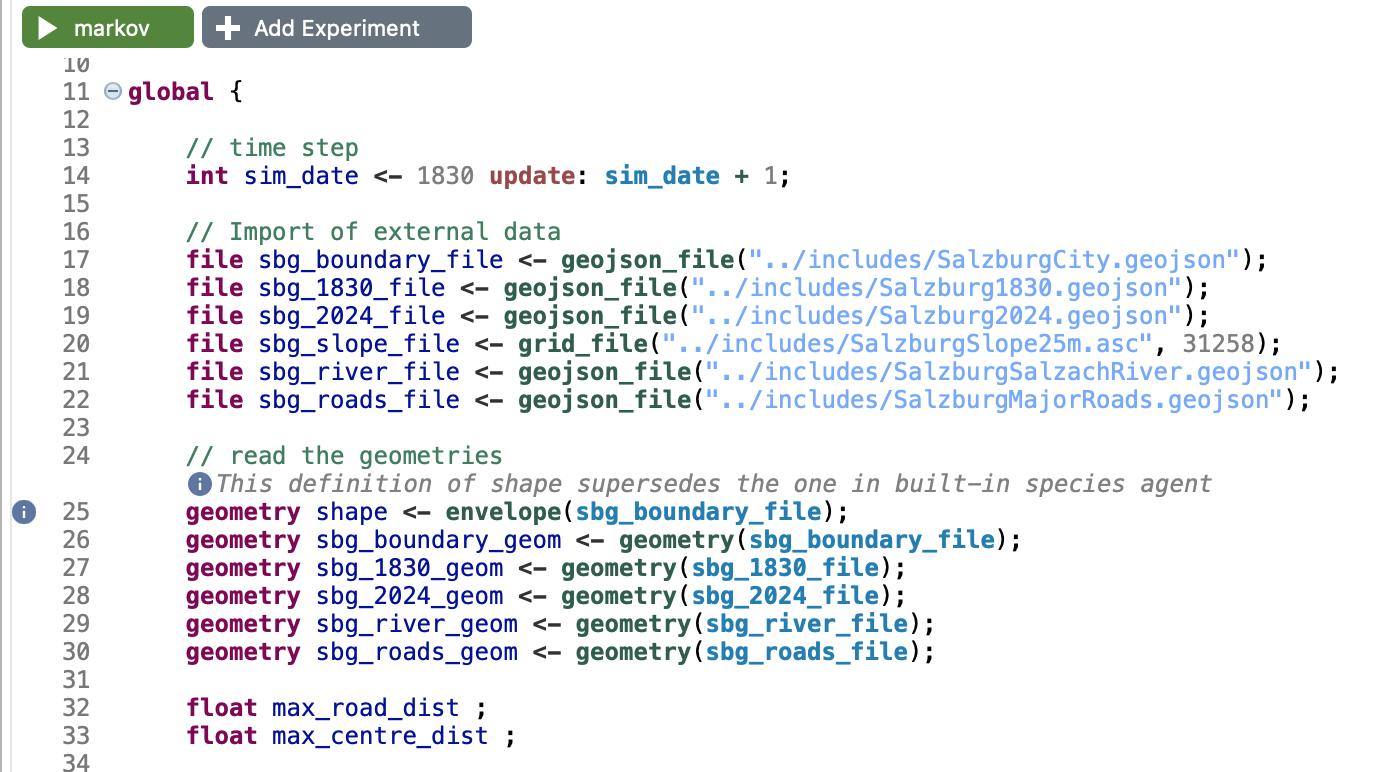 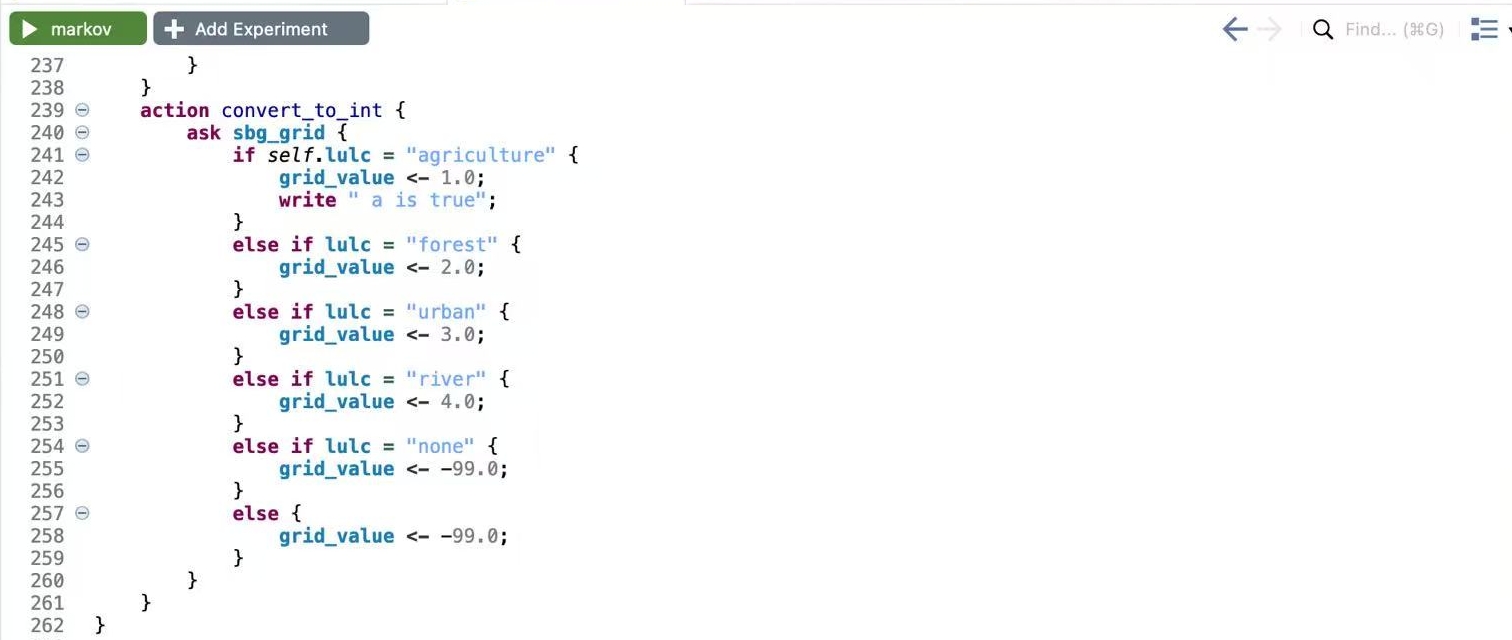 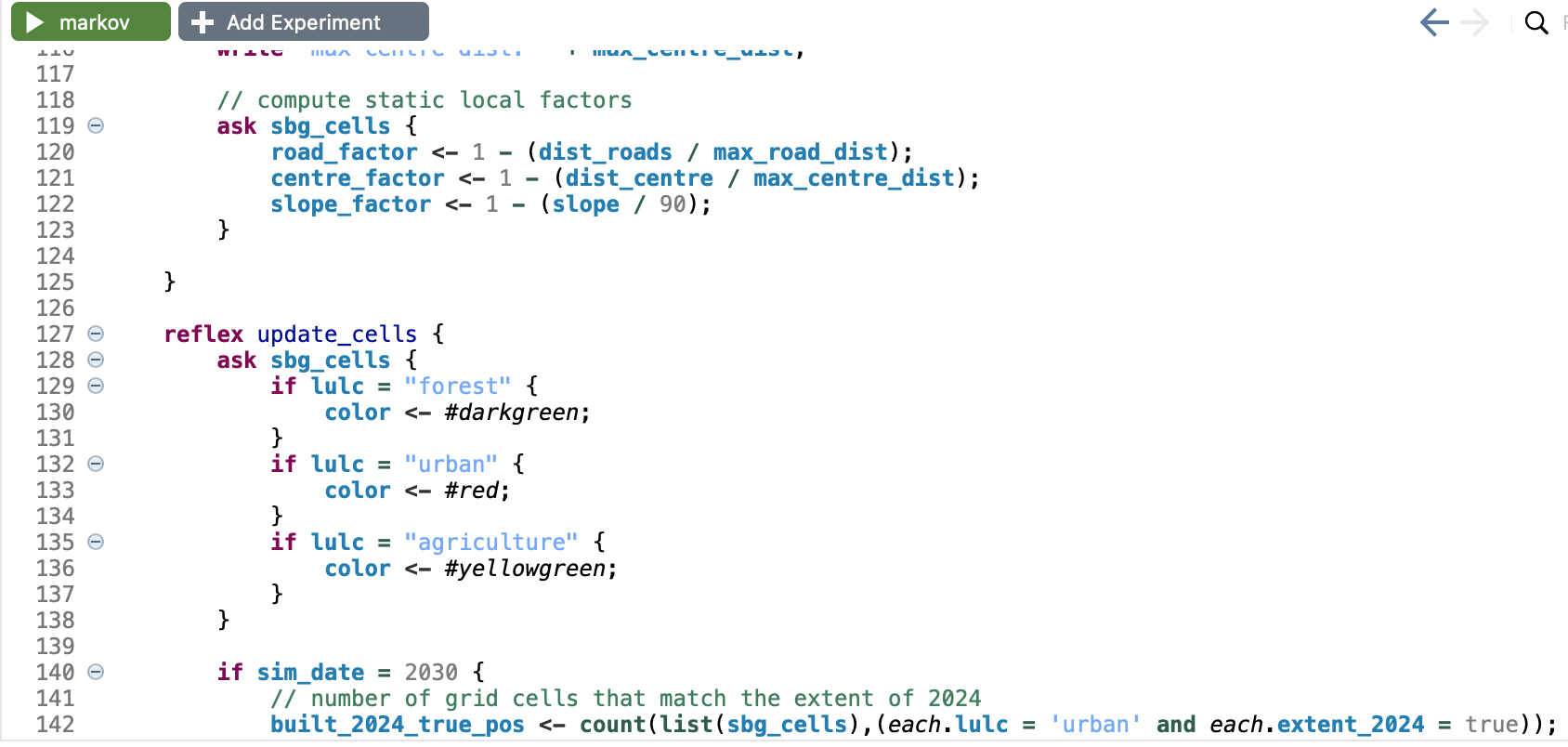 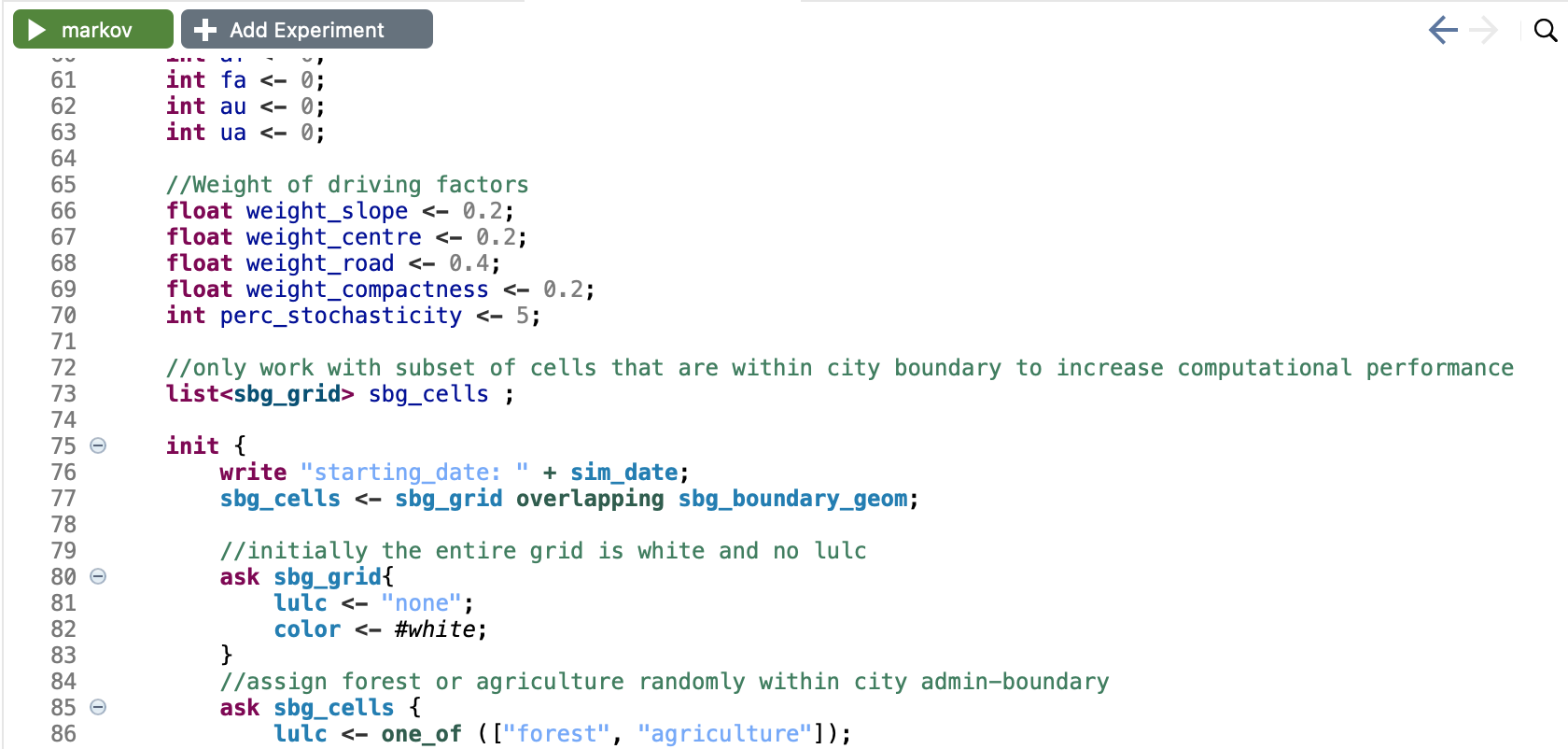 Calibration and Validation
Kappa statistics
spatial overlap indices
1990 Simulation vs Actual
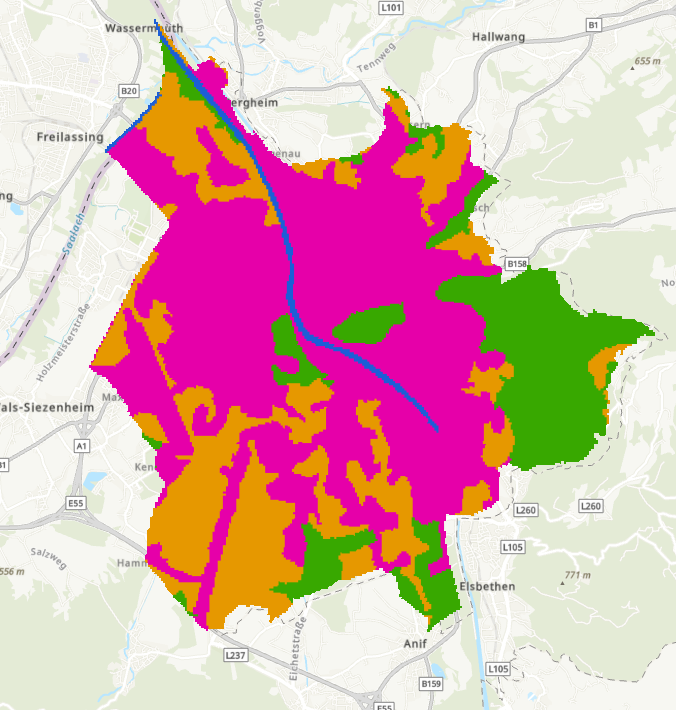 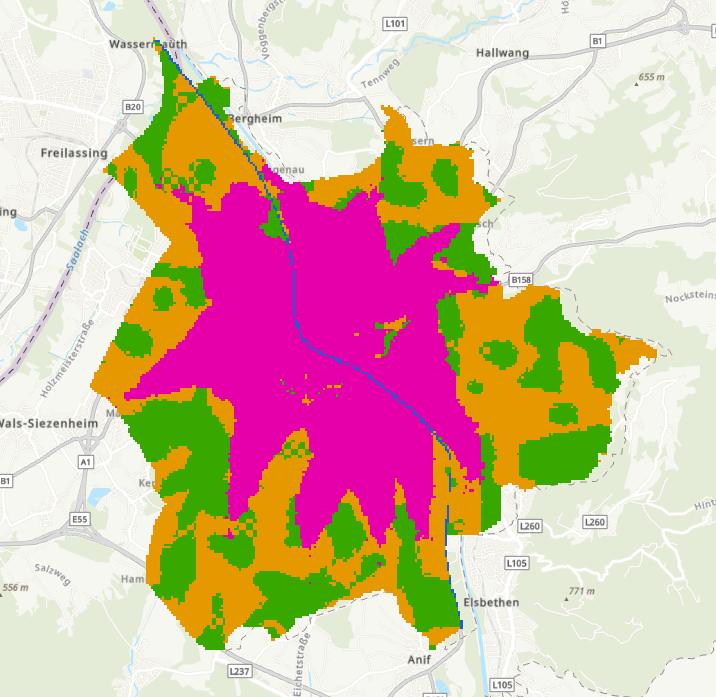 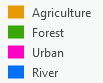 2024 Simulation vs Actual
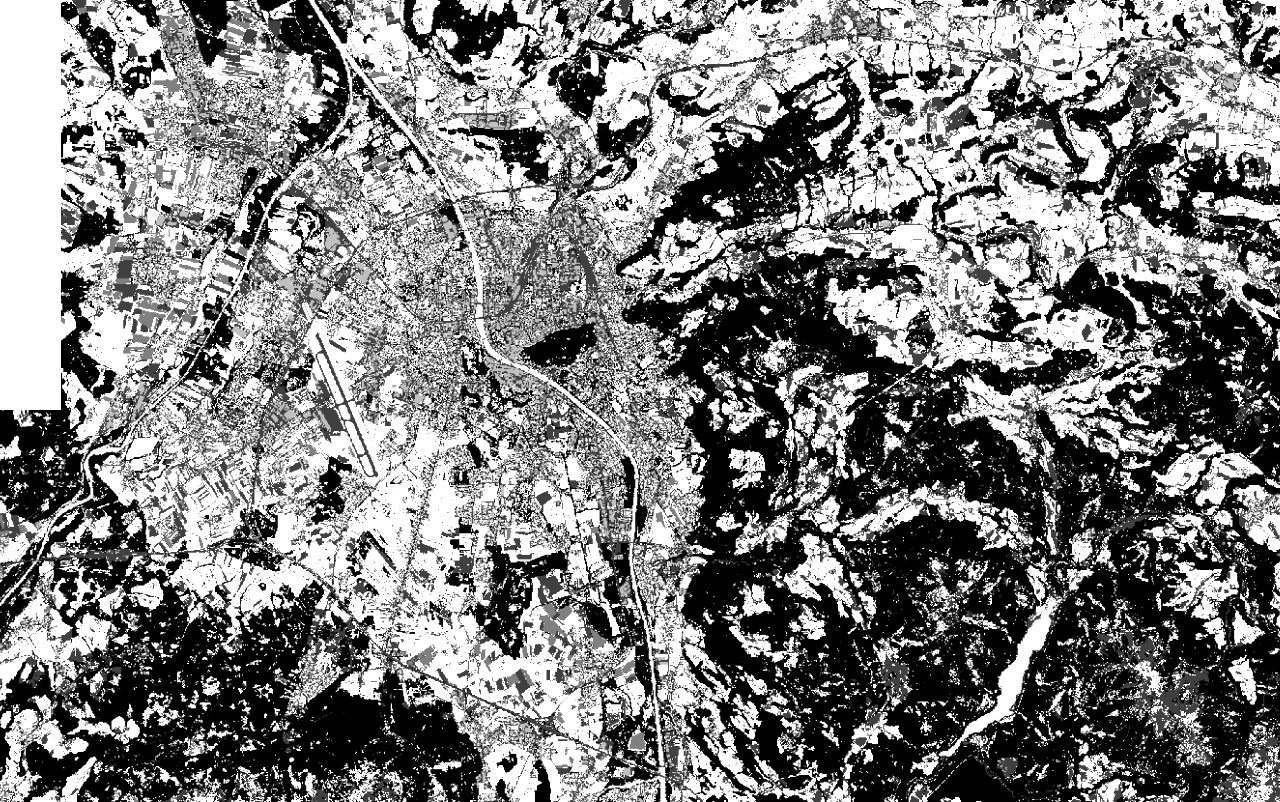 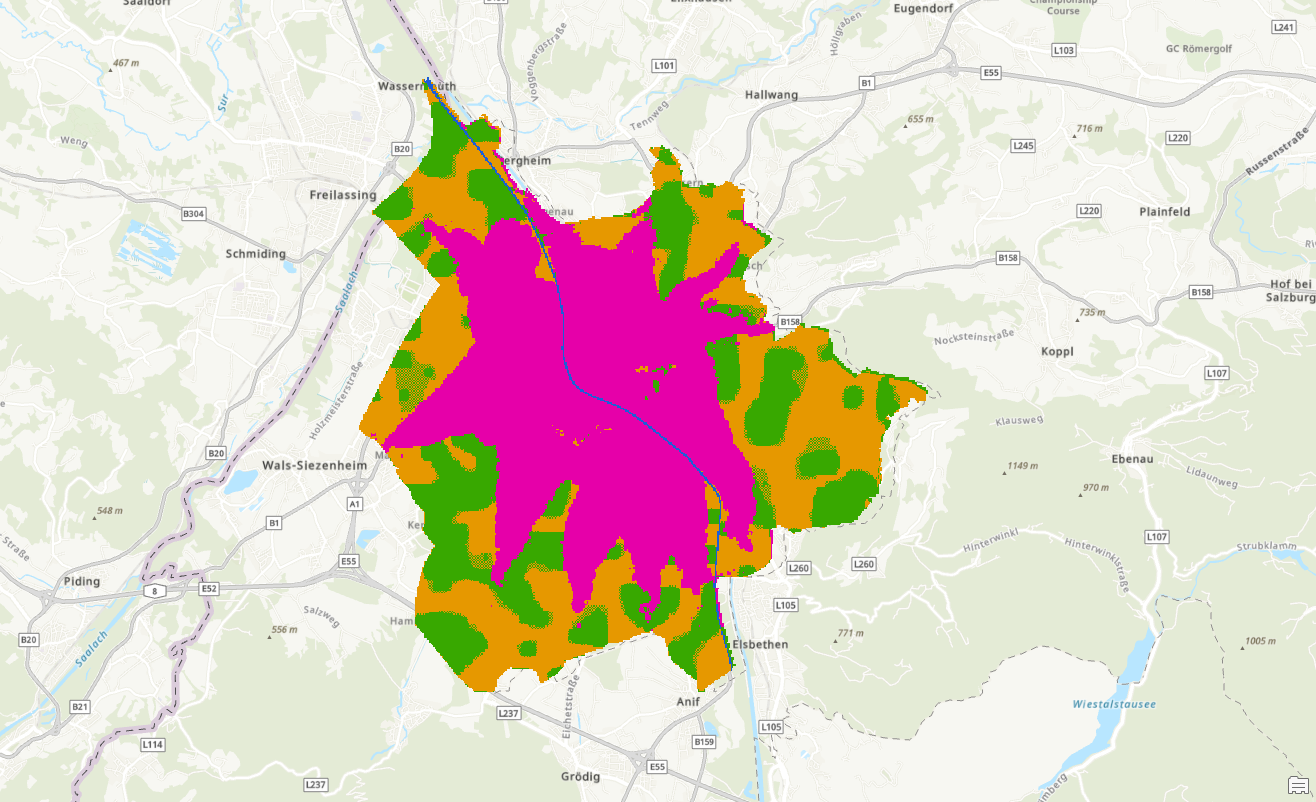 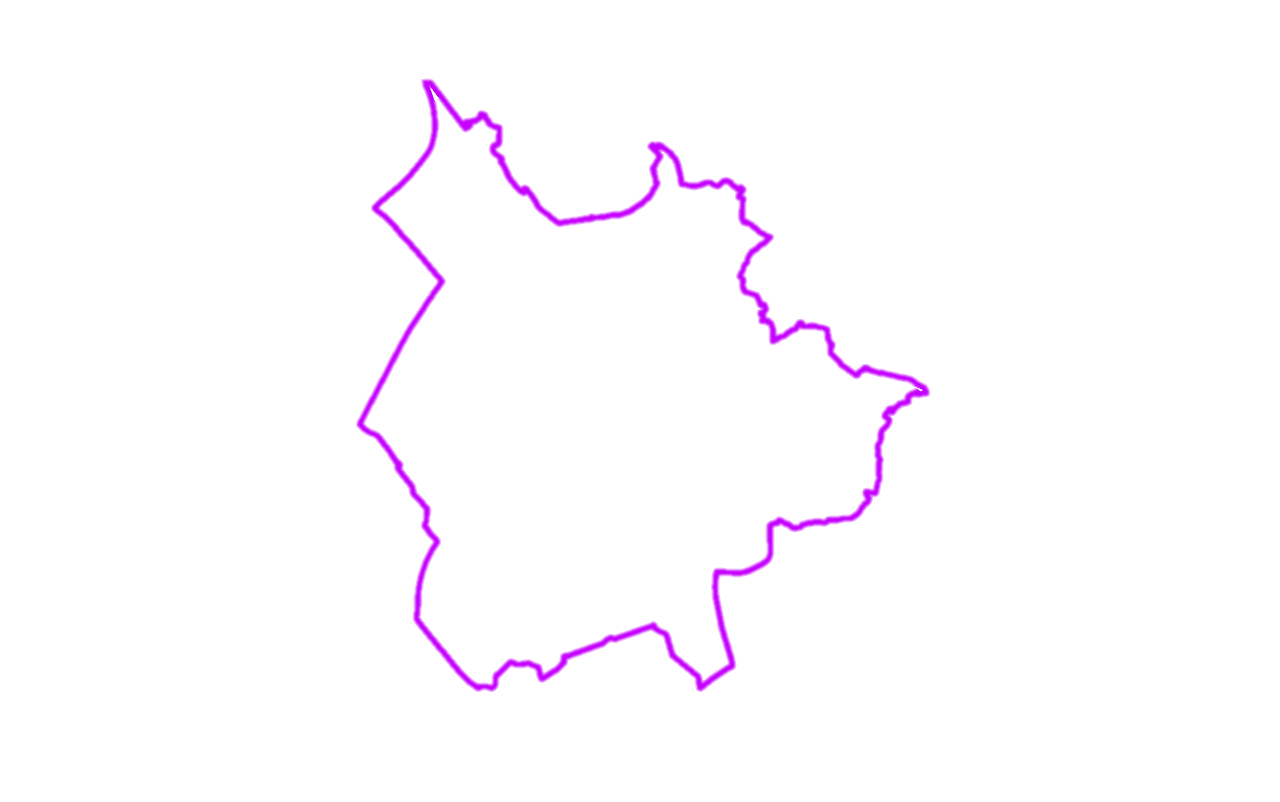 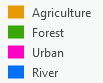 2030 Prediction
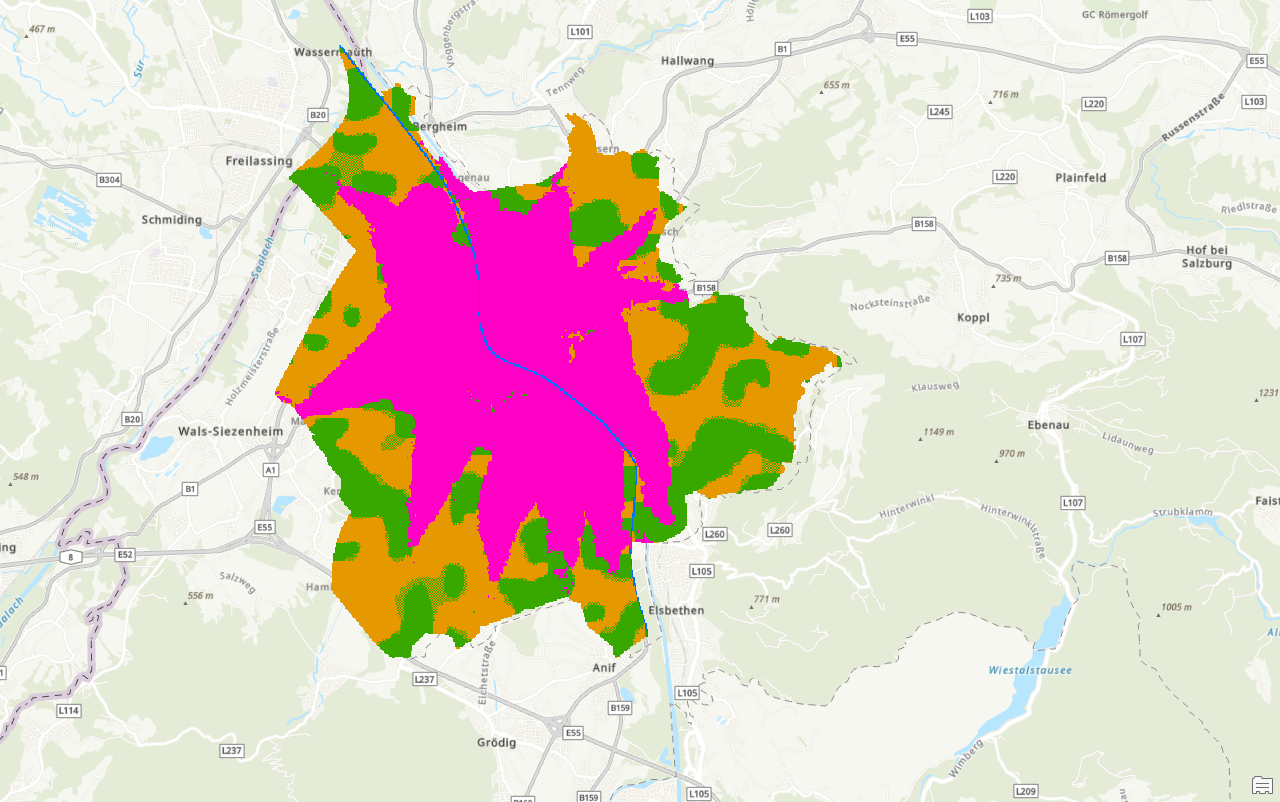 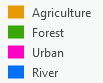 Overall Land Use Trends
Urban
River
Forest
Agriculture
Spatial Patterns of Change
Follow spatial patterns
Key roadways
Flat terrain
Model Applicability
Universal
&
Flexibility
Limitations and Errors
Resolution issues
Land categories
Data missing
Role of Drivers
Constrains         Slope


Accelerate
Road proximity
Closeness to the city center
Comparison with Other Studies
⭐ Long-term historical data
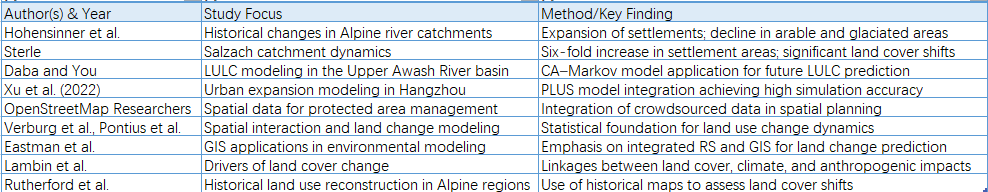 Outlook
Socio-economic variables
Scenario modeling
Conclusion
Demonstrate
Predict
LULC changes in Salzburg from 1830 to 2030.